Химические уравнения
Сизова Нина Анатольевна, 
     учитель химии, 
    МБОУ СОШ № 38 г.Сургута
В течение тысячелетий люди верили в то, что вещество может бесследно исчезать, а также возникать из ничего.
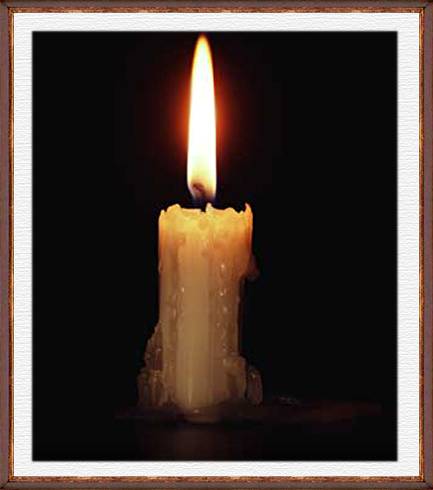 Тема:          Химические уравнения
Цель урока: 
Опытным путем доказать и сформулировать закон сохранения массы веществ. Объяснить причины сохранения массы веществ при химических реакциях. Сформировать понятие об уравнении химической реакции как условной записи, отображающей превращения веществ. Научиться расставлять коэффициенты в уравнениях реакций.
Вспомним !
Что такое вещество?
Чем вещества отличаются друг от друга?
Какие признаки количественно характеризуют вещество?
Какие изменения могут происходить с веществами?
Как определить, что произошла химическая реакция?
В чем заключается особенность химических реакций?
Как вы думаете, изменяется ли масса веществ в процессе их взаимодействия?
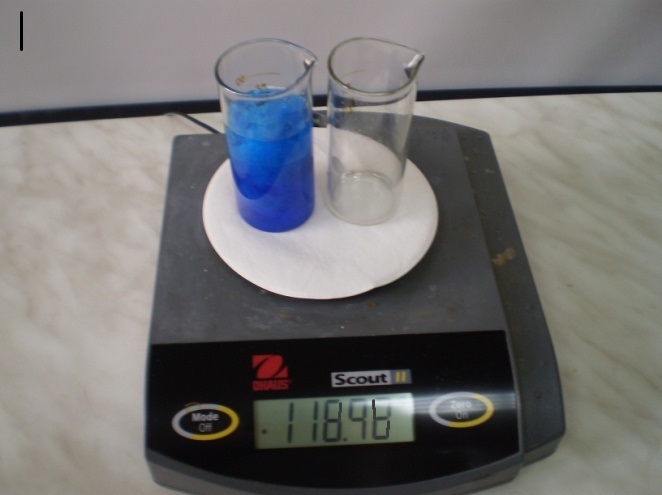 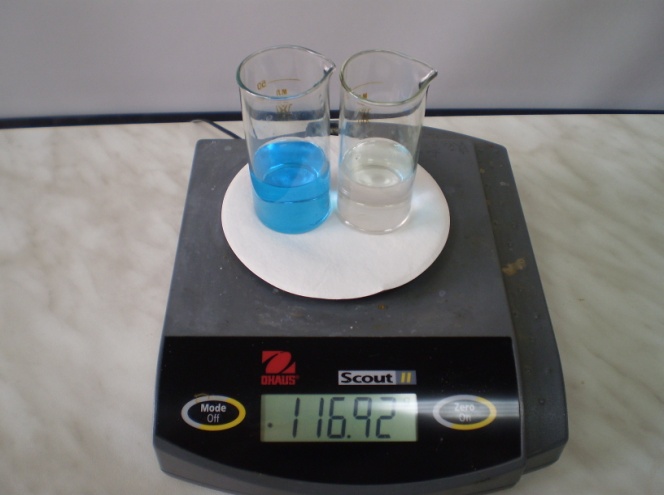 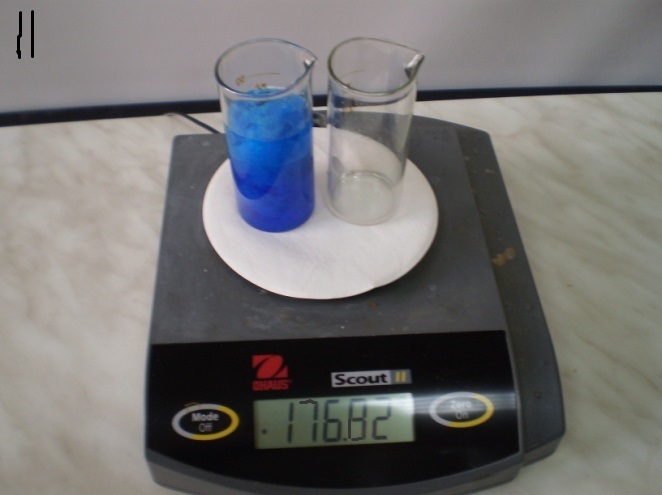 Изменяется ли масса веществ в процессе их взаимодействия?
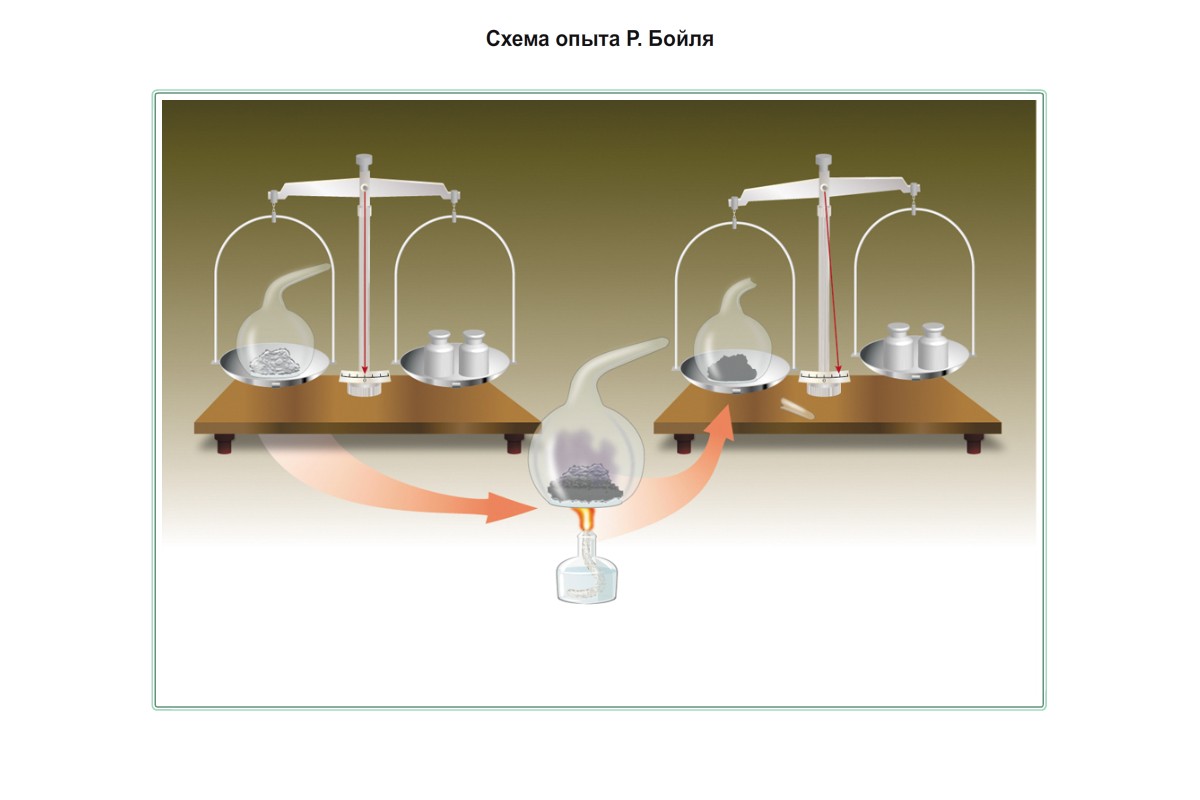 Бойль проделал множество опытов по прокаливанию металлов в запаянных ретортах и всякий раз масса окалины оказывалась больше массы прокаливаемого металла.
Вот что записал учёный после одного из своих опытов в 1673 году.
   «После двух часов нагревания был открыт запаянный кончик реторты, причём в неё ворвался с шумом наружный воздух. 
   По нашему наблюдению при этой операции была прибыль в весе на 8 гранов…»
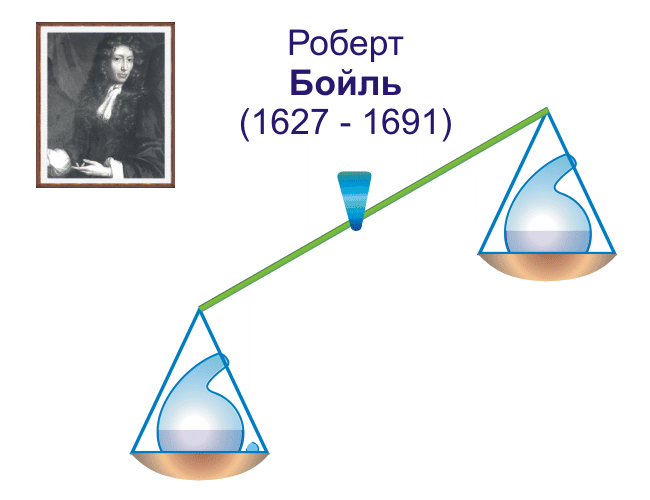 В 1748 году М.В.Ломоносов сформулировал закон сохранения массы веществ.
В 1756 году Ломоносову удалось проверить опытным путём теоретически открытый закон сохранения массы вещества при химических реакциях.
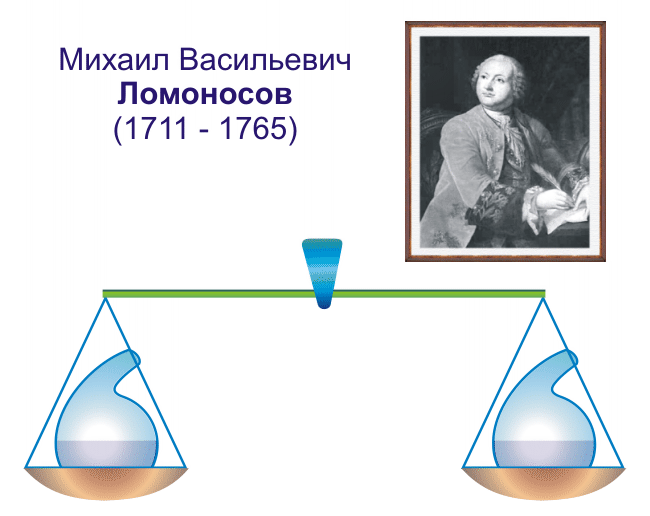 Подобно Бойлю русский учёный делал опыт в запаянных ретортах. Но, в отличие от Бойля,  Ломоносов взвешивал сосуды как до, так и после прокаливания не вскрывая.
Спустя 41 год после опытов Ломоносова французский учёный Антуан Лоран Лавуазье практически повторил формулировку закона в своём учебнике.
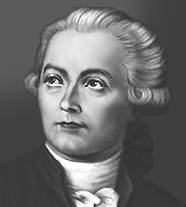 Закон сохранения массы веществ:
масса веществ, вступивших в реакцию, равна массе веществ, полученных в результате реакции
Почему масса веществ в процессе реакции сохраняется?
Вывод:
сохранение массы объясняется тем, что атомы в процессе химической реакции не исчезают – происходит лишь перегруппировка.  
Поскольку продукты реакции образуются из атомов исходных веществ, то количество атомов остается неизменным, а следовательно, сохраняется и общая масса веществ.
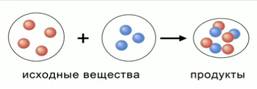 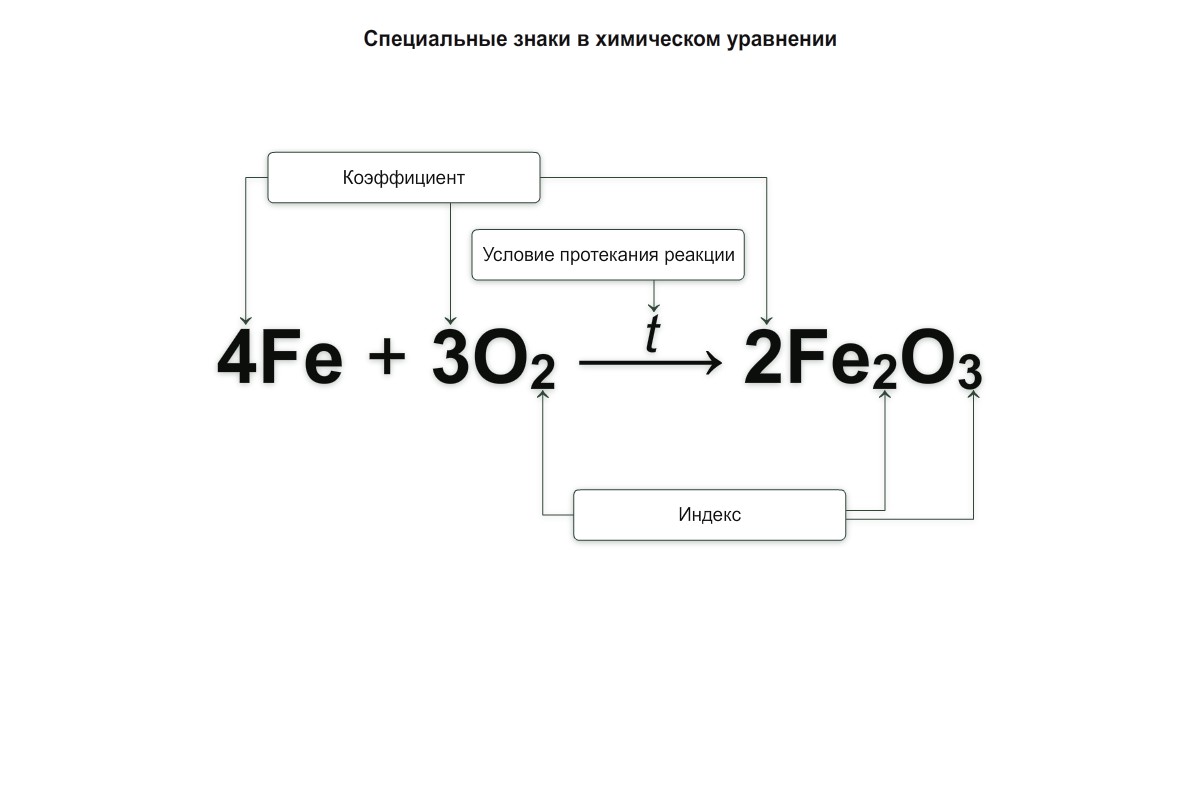 Как на письме отразить данный процесс – химическую реакцию?
Химическое уравнение – условная запись химической реакции с помощью химических формул и математических знаков.
Составление химических уравнений
1.                    P  +  O2  →  P2 +5O5-2 
2. Начинаем с кислорода.
3.  O — 2 атома слеваO — 5 атомов справа
4. НОК — 10
5. 10 : 2 = 5                P + 5O2  → P2O5
6. 10 : 2 = 5                P + 5O2  → 2P2O5
7. В левую часть уравнения перед фосфором необходимо поставить коэффициент 4.               4P + 5O2 =  2P2O5
Закрепление
1. Расставить коэффициенты в химической реакции
                        Al + O2 → Al2O3

2. Записать химическую реакцию химическими формулами и расставить коэффициенты

  гидроксид железа (III) + азотная кислота → нитрат железа (III) + вода
Анкета
На уроке я работал                          активно/пассивно
Своей работой на уроке я           доволен/не доволен
Урок для меня показался             коротким/длинным
За урок я                                                не устал/устал
Материал урока мне был            понятен/не понятен
                                                                  полезен/бесполезен
                                                                   интересен/скучен
Домашнее задание
§ 27, упр. 1-3